North Korea’s Economic FutureTrappedOctober 23, 2023For  GWIKSWilliam B. BrownNAEIA.Com
Trapped Between Plan and Market: Implications for North Korean Stability
Quick theoretical look at the North Korean  Economic Problem and suggestions as to where it is going.    I
In Depth  Look at  NK Monetary Issues
Website NAEIA.com  naeia.com  
Analysis Tab  -- this presentation
Sept 18:   North Korea Exchange Rate  Pressures
Stinson 38 North
Thanks to Kim  Byong  Yeon: “Unveiling the  North Korean Economic Collapse,” 2017
Brown, Chapter Two:  “Kim Il Sung’s  Juche Economy ‘’ in Chiang Min-hua, North Korea’s Political Economy, 2022  
The Political Economy of North Korea: Domestic, Regional, and Global Dynamics: Chiang, Min-Hua: 9781955055451: Amazon.com: Books
Brown, Features of  International Sanctions on North Korea, Korea Development InstituteKi n NEIA.com
William B. Brown  NAEIA.com
2
Economic Growth
Growth in GDP is a function of:

More Inputs of Capital, Labor, Land, Natural Resources
Efficiency in use of these inputs.  TFP.  

Capital inputs supplied by Capital Stock which is built by savings over time employed as investment.  It depreciates to create NDP. 
Savings equal  production less consumption.

Socialist or command systems grow by  forced saving and investment, increasing capital stock, as determined by state planners.  Markets, money  interfere with the plan.  Fixed wages and price, weak incentives  and slow adjustment,  are problems.
Capitalist systems grow by efficiency, changing use of inputs, as determined by competition and as prices  force adjustments.   Monopoly interferes with competition, and externalities, require regulation.
William B. Brown  NAEIA.com
6/23/2023
3
Poverty Trap
William B. Brown  NAEIA.com
6/23/2023
4
Production
efficiency
Stylized Economic Systems
Rule by ration
Rule by money
Command  (state)                              Mixed                                            Market  (private)
Production
efficiency
Stylized Economic Systems
US 2008
<<  US 2023
China 2023  <  >
USSR 1957 >
China 1978  >>
Law of one price
Two prices
Many Prices
Command  (state)                              Mixed                                            Market  (private)
Production
Efficiency
North Korea:  Caught in the Middle
1960
2017
2023
1995
Command  (state)                    Mixed                          Market  (private)
Production
Efficiency
North Korea’s  Double Trap
1960
2017
2023
Poverty Trap
1995
famine
Command  (state)                    Mixed                          Market  (private)
What We Think We Know
A Very Poor Country
 GDP in 2021 about $27 bn.  BOK estimate
 Population 26 million
 Per-capita  GDP  $1,000 - $2,000
 180 in the world 
 NY Times reports  $1,184.79  in 2020 !
 Negative growth 2020-22
 Malnutrition, extreme poverty is prevalent
William B. Brown  NAEIA.com
9
Why is North Korea So Poor?
Hint:  Its not for lack of capital and resources, or culture
Excellent  natural resources per capita
Nonferrous  and iron metals
 Hydro power
 Coal
 Relatively low pop density for East Asia
 Excellent geography
 Excellent human capital relative to income
 Much industrial capital 
Well organized ancient civilization
William B. Brown  NAEIA.com
10
Answer—Weak productivity
North Korea’s system makes poor use of its ample physical and human capital resources—probably the worst in the world.

Why?    Two issues, one micro, one macro
Mixed  command and market system delivers poor economic decisions.   Two prices for everything.

Partial  dollarization fixes inflation but  impedes monetary policy, starves state economy.

Trapped between both systems.  Poverty trap plus transition trap.
William B. Brown  NAEIA.com
11
Not Always This Way:  1945 in Good Shape
Probably in better shape then  rest of Asia.  No WWII in Korea.
1910-45 Japan built up infrastructure and industry in northern part of its Korean colony.
   taking advantage of mineral resources and hydro. 
   avoiding US bombing
   launchpad for invasion of China
 Russians counted 1,400 factories taken over by socialist state in 1945
 Korean War devastating but Soviet, EE, and Chinese aid built back quickly.
William B. Brown  NAEIA.com
12
1956-1976 Golden Age of NK Socialism
By 1949 all industry socialized.
By 1956 all farms collectivized.
Central plan economy replaced ancient money/market economy
Trade was strong with bloc countries, Japan and Europe. US rules prevented trade.
Russians and Chinese criticized Kim Il Sung for too much investment, not enough attention to living standards, and weak exports but industry grew rapidly.
1976, prior to devastating default on western credits, probably peak year.  
Downward spiral ever since.
William B. Brown  NAEIA.com
13
Zhou Enlai and Kim Il Sung, circa 1960

Kim is visiting China trying to obtain more industrial aid

Zhou:  ‘’We notice, looking across the river (Yalu) that you never have to turn off your lights. You have developed socialism far faster than we have.’’
KIS:   ‘’Yes, but it is with your help.’’
Zhou:  ‘’That is because you are holding down so many American forces, thus protecting the entire socialist world.’’   (Wilson Center Archives)
William B. Brown  NAEIA.com
14
1997 Lights out
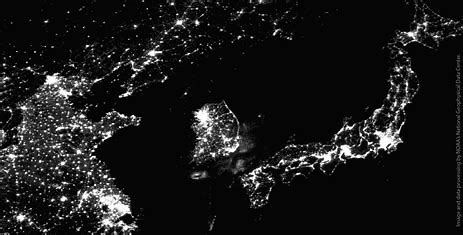 6/23/2023
William B. Brown  NAEIA.com
15
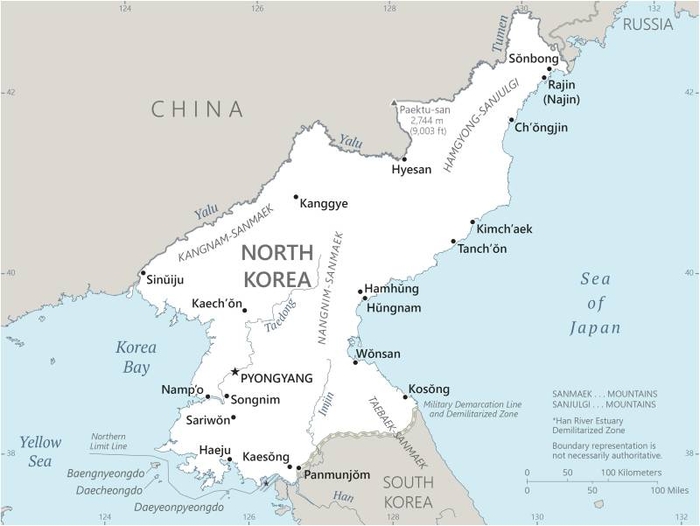 William B. Brown  NAEIA.com
16
Command Economy
6/23/2023
William B. Brown  NAEIA.com
Capitalist, Market  Economy
William B. Brown  NAEIA.com
18
Kim Jong Un’s Half-Step Financial Reforms
William B. Brown  NAEIA.com
19
But reform not extended to farmers and state employees—most of the population
William B. Brown  NAEIA.com
20
And dual wages system exploded, leading to massive state corruption.
William B. Brown  NAEIA.com
21
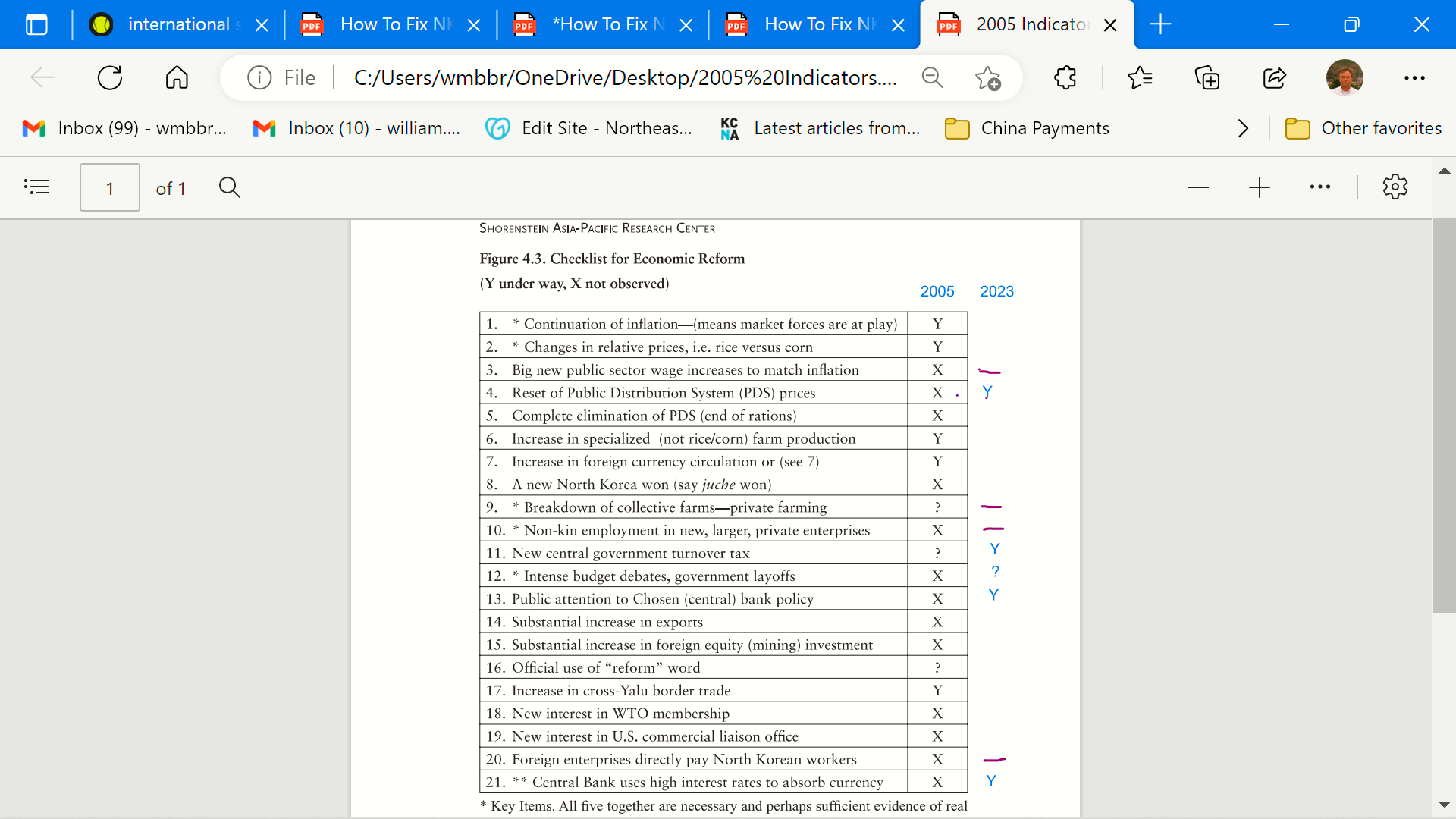 William B. Brown  NAEIA.com
22
North Korea Foreign  Exchange Rate PressuresControl by Money?For:  US Department of Treasury, Korea Development InstituteSeptember 14-15,2023William B. BrownNAEIA.Com
Kim’s Biggest Success
Last 4Years
Dollarization
Kim Jong Un’s Letter to Assembled Banking and Finance  Functionaries in Pyongyang, 2015
‘”The sovereignty of the country is being violated as currencies of other countries are publicly circulating at home, but the financial and banking sector has not taken decisive measures. The flaws appearing in financial and banking work owe to the fact that the functionaries of this sector lack the revolutionary consciousness that they are the masters in charge of the country’s economy, have fallen into defeatism, and are unable to implement with a do-or-die spirit the party’s fiscal and financial policies.”
Lee and Carlin, 38 North
William B. Brown  NAEIA.com
26
China-North Korea TradeJan 2015- August 2023
China Trade Surplus with North KoreaJan 2015  - July 2023China Customs (excludes crude oil)
Conjectured non-trade net  income
China  Visible Trade Surplus with North KoreaJan 2015  - July 2023China Customs (excludes crude oil)
Conjectured non-trade net  income
Implied North Korea Visible Trade  Deficit with ChinaJan 2015  - July 2023China Customs (excludes crude oil)
Conjectured non-trade net  income
Go to KDI Sanctions  Paper
Potential Origins of Instability
Financial panic—plunge in won exchange rate, jump in    won prices.  Forces reforms.
  Elite complaints, loss of  dollars, crackdowns
  Firm’s failure, can’t meet ration or pay requirements
  Labor unrest, unequal treatments (but no labor unions)
  Military  unrest,  bad living conditions, no future
  Peasant revolt, withholding grain supplies. 
  Regional uprising, far from  center. 

Population probably won’t blame Kim regime but second , third order hierarchy.   Local Workers Party  cells possibly take hit. 
Offsets.  No  alternative leadership.  Weak organizations.  Worry of foreign intervention.
William B. Brown  NAEIA.com
6/23/2023
33
Dangerous  Lack of Progress:  Financial Issues Can Spark Unrest, Reform or Collapse
William B. Brown  NAEIA.com
34
Conclusion: Kim’s singular achievement is in danger.
William B. Brown  NAEIA.com
35
Reform then Open
William B. Brown  NAEIA.com
36